MODERN HOLIDAYS OF ENGLISH-SPEAKING COUNTRIES
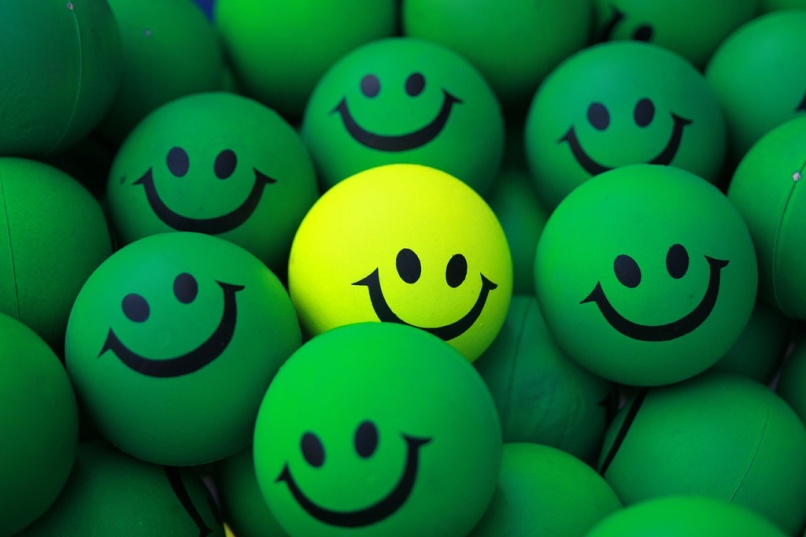 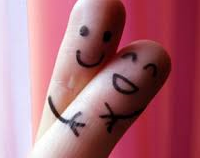 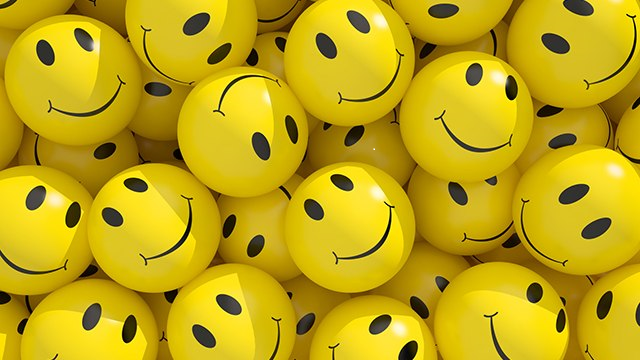 World Smile Day
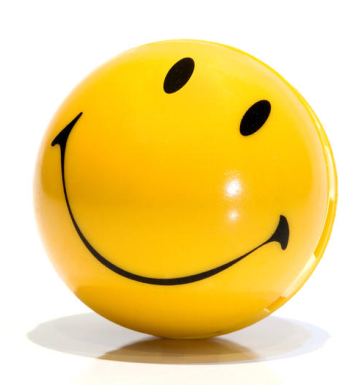 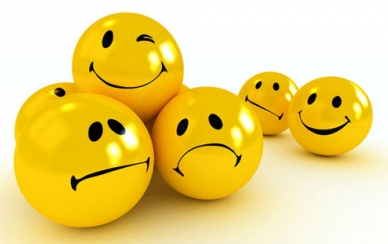 The first Friday of October each year marks World Smile Day.
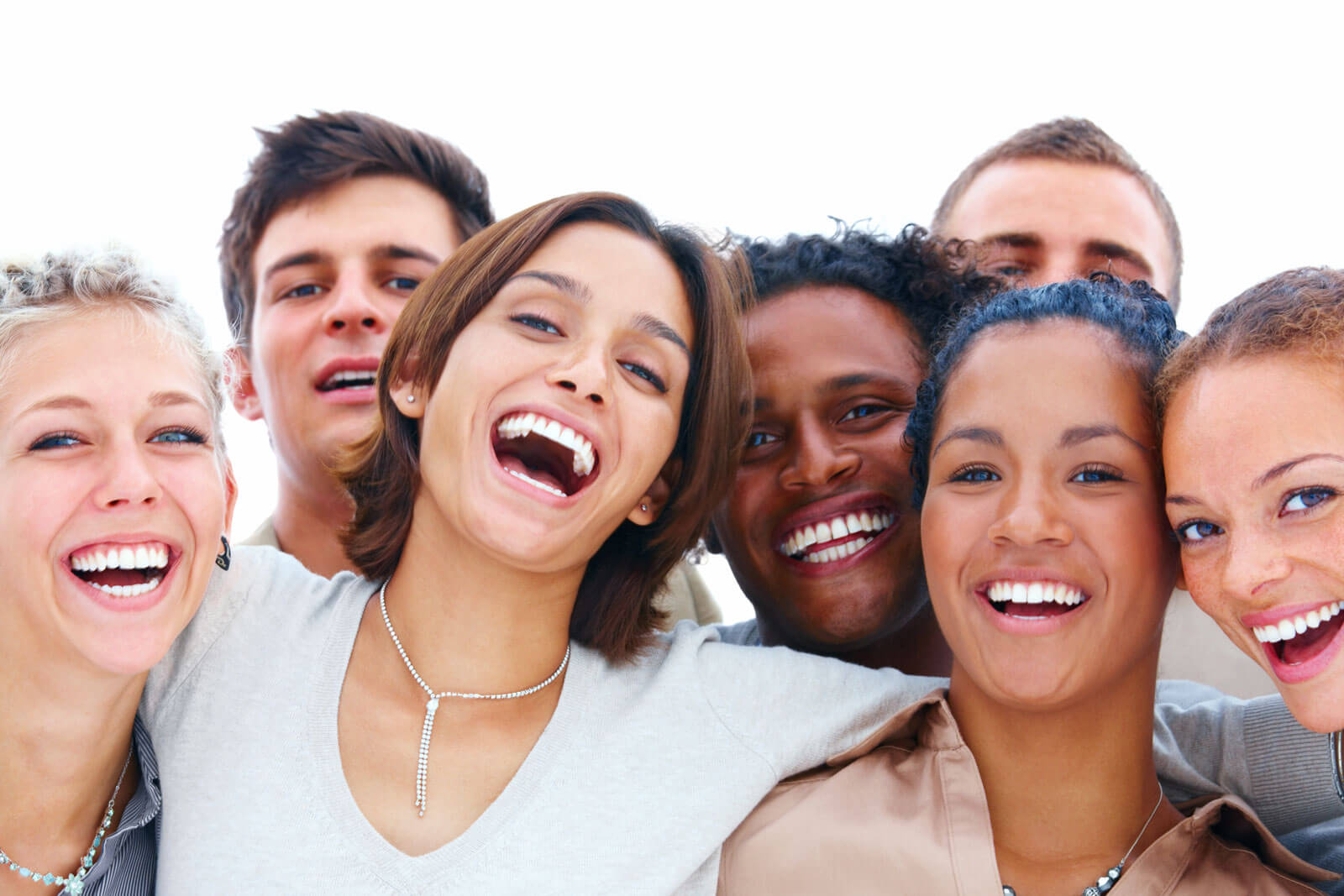 The idea of celebration was invented by Harvey Ball.
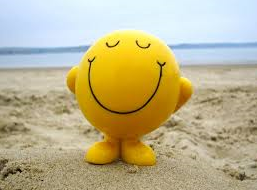 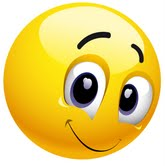 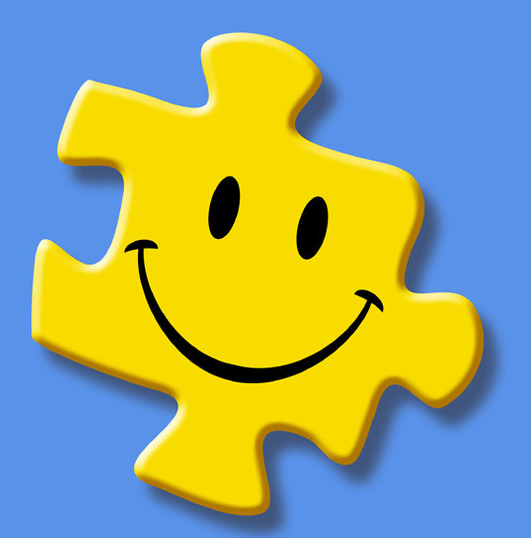 He created 
the smiling face in 1963.
The first World Smile Day celebration was on October 1, 1999.
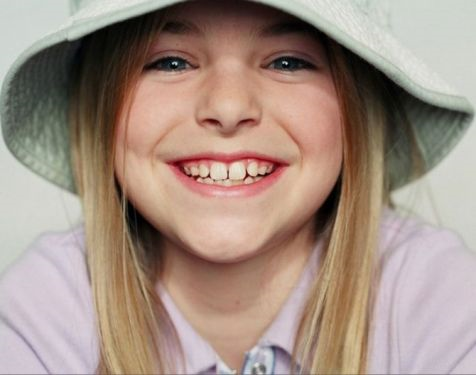 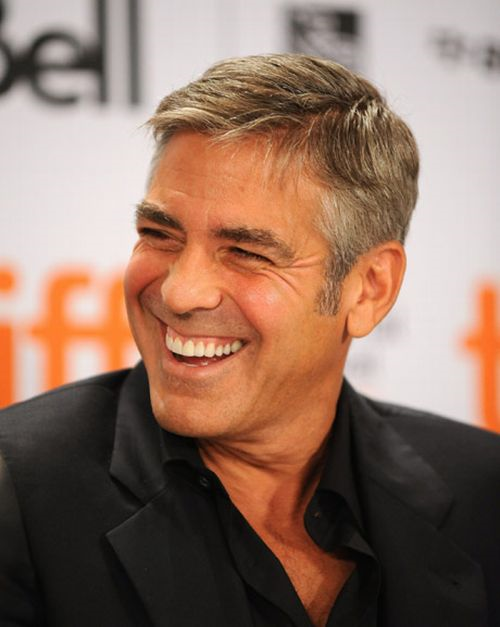 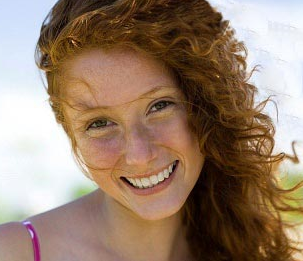 Your smile makes me smile!
If you don’t have a smile, I’ll give you one of mine.
When life gives you a hundred reasons to cry, show life the thousands of reasons you have to smile.
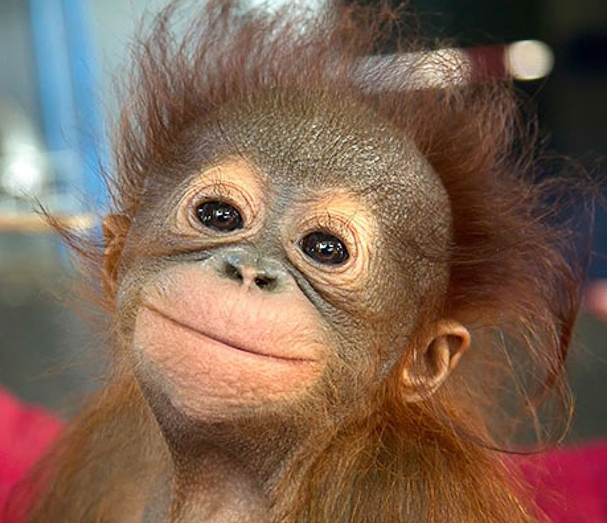 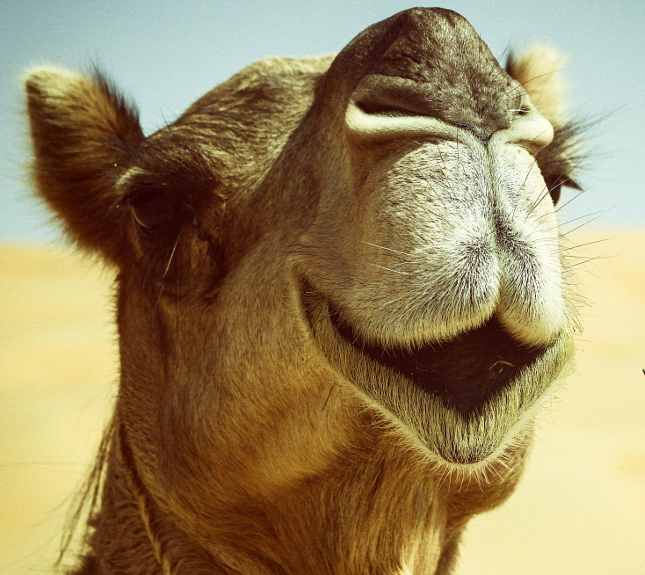 Life is like a mirror: It’ll smile at you if you smile at it.
Let your smile change the world but don’t let the world change your smile.
Let everyone know today, you’re a lot stronger than you were yesterday.
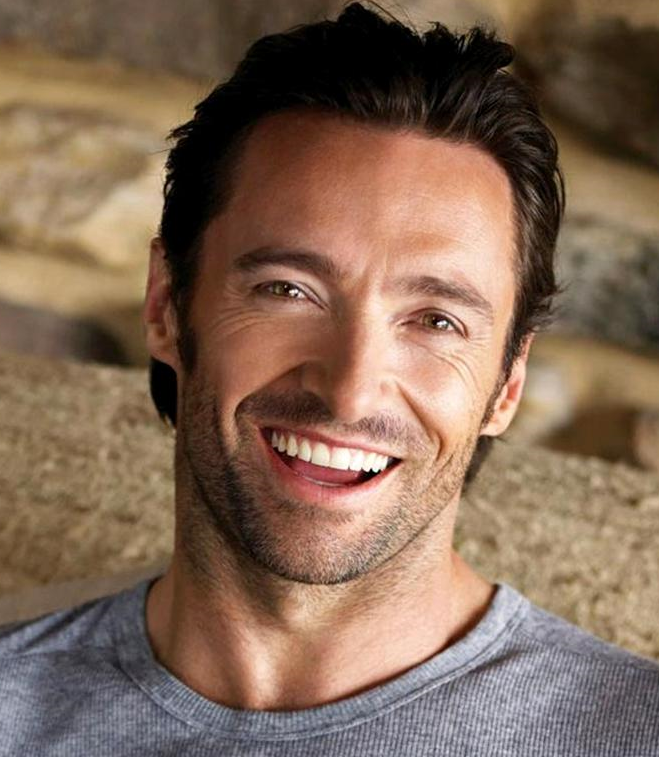 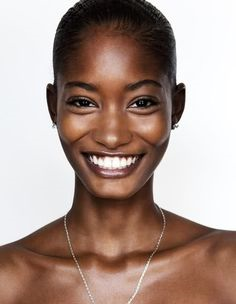 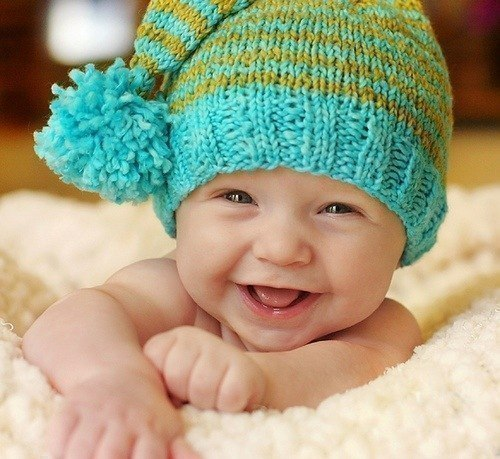 International Hugging Day
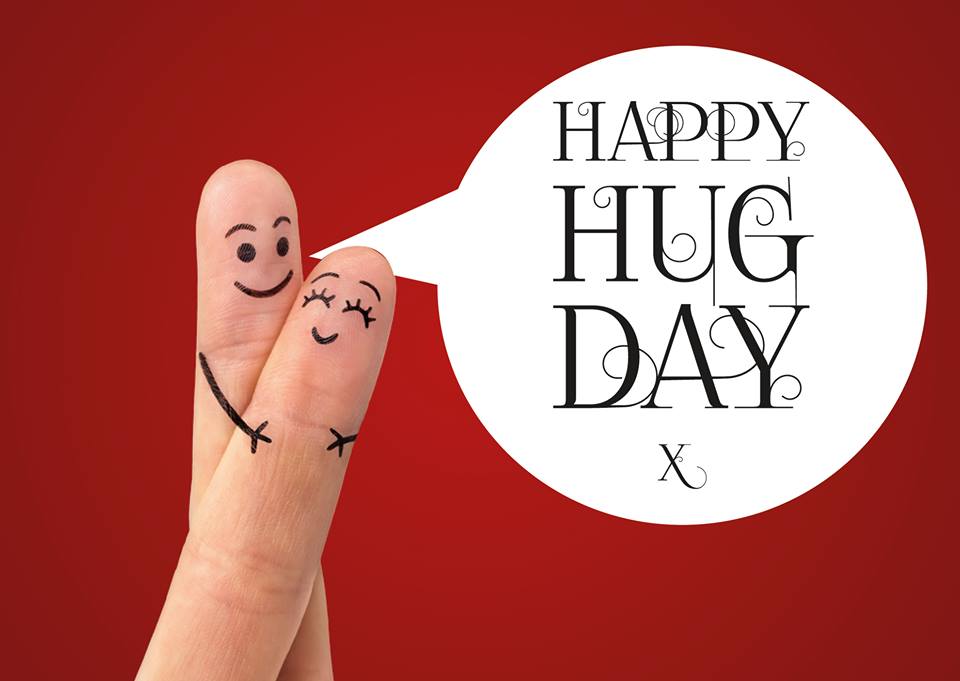 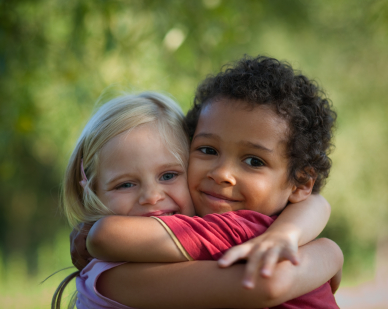 This holiday was born in the USA. Kevin Zaborney created National Hugging Day in 1986.
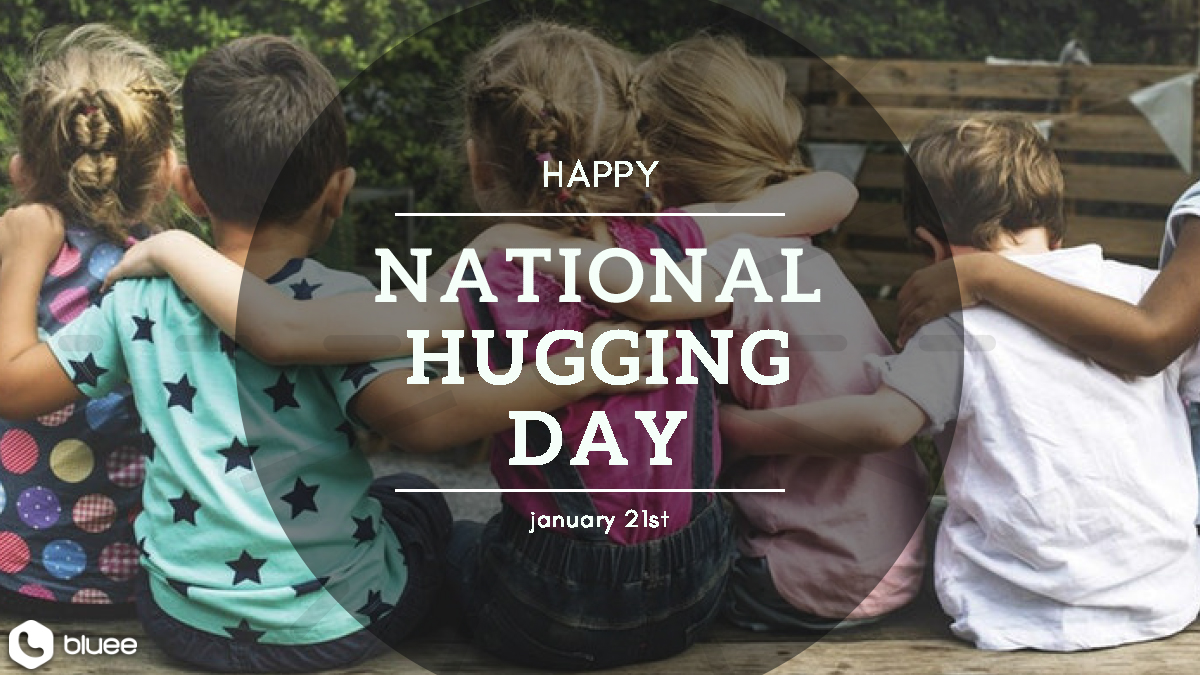 International Hugging Day is celebrated on January 21st
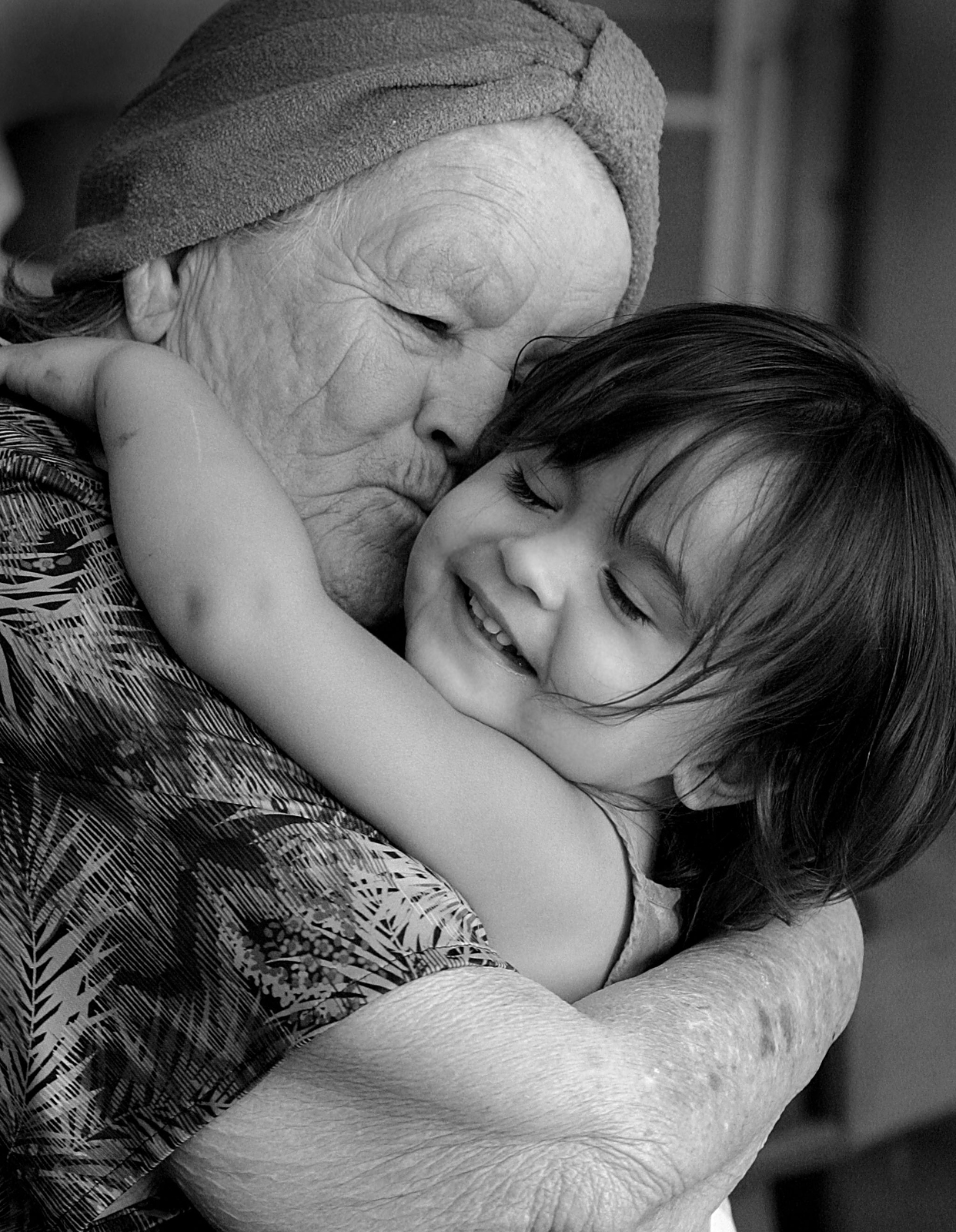 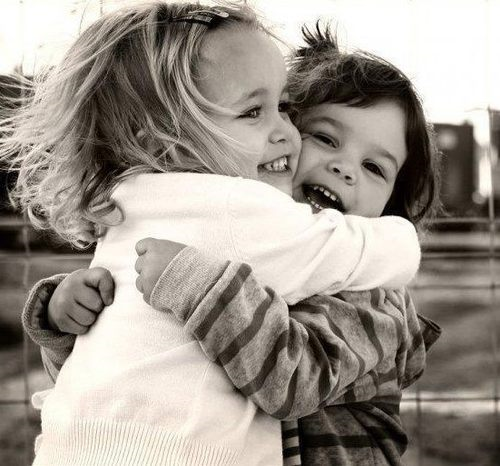 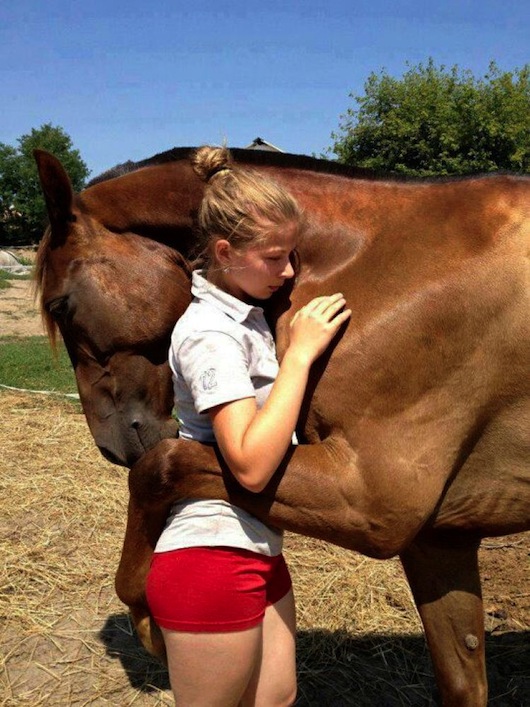 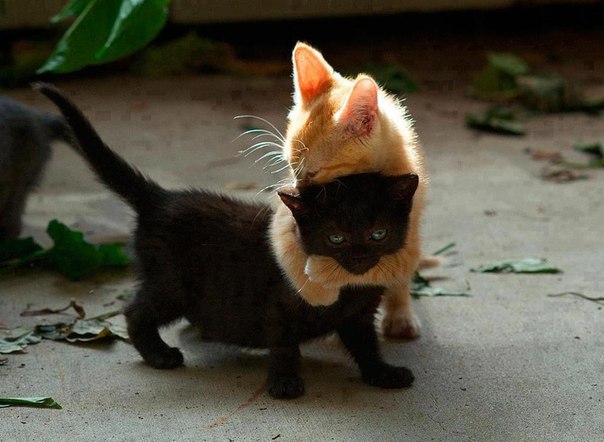 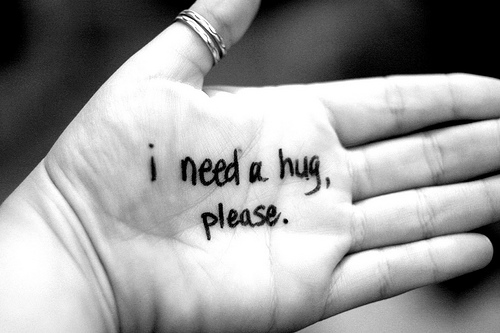 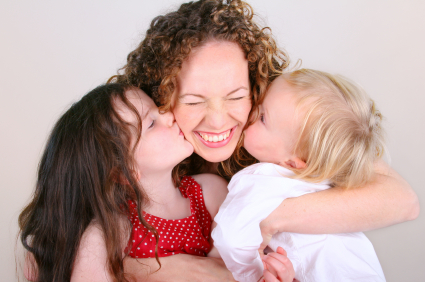 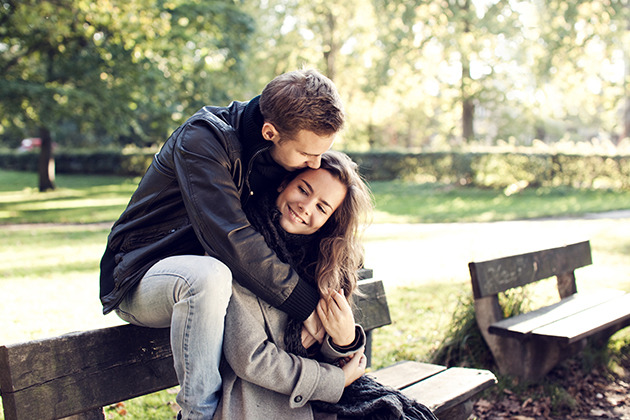 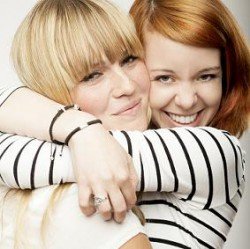 Hugging Day in Lviv
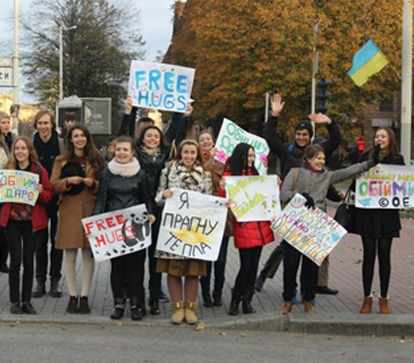 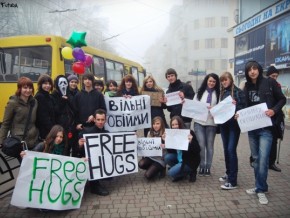 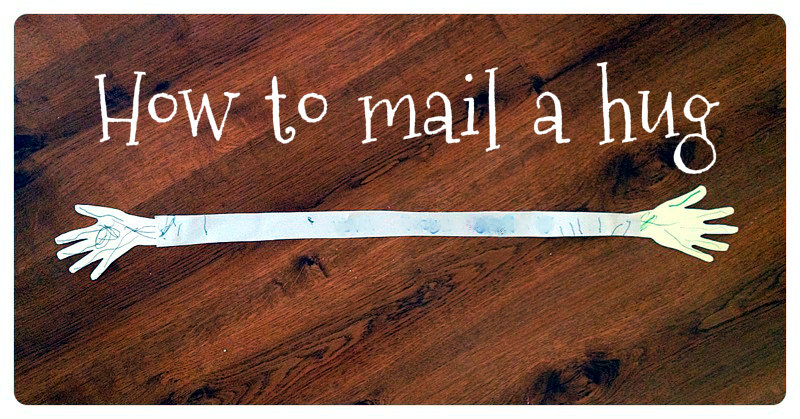 Compliment day is celebrated in January 24th
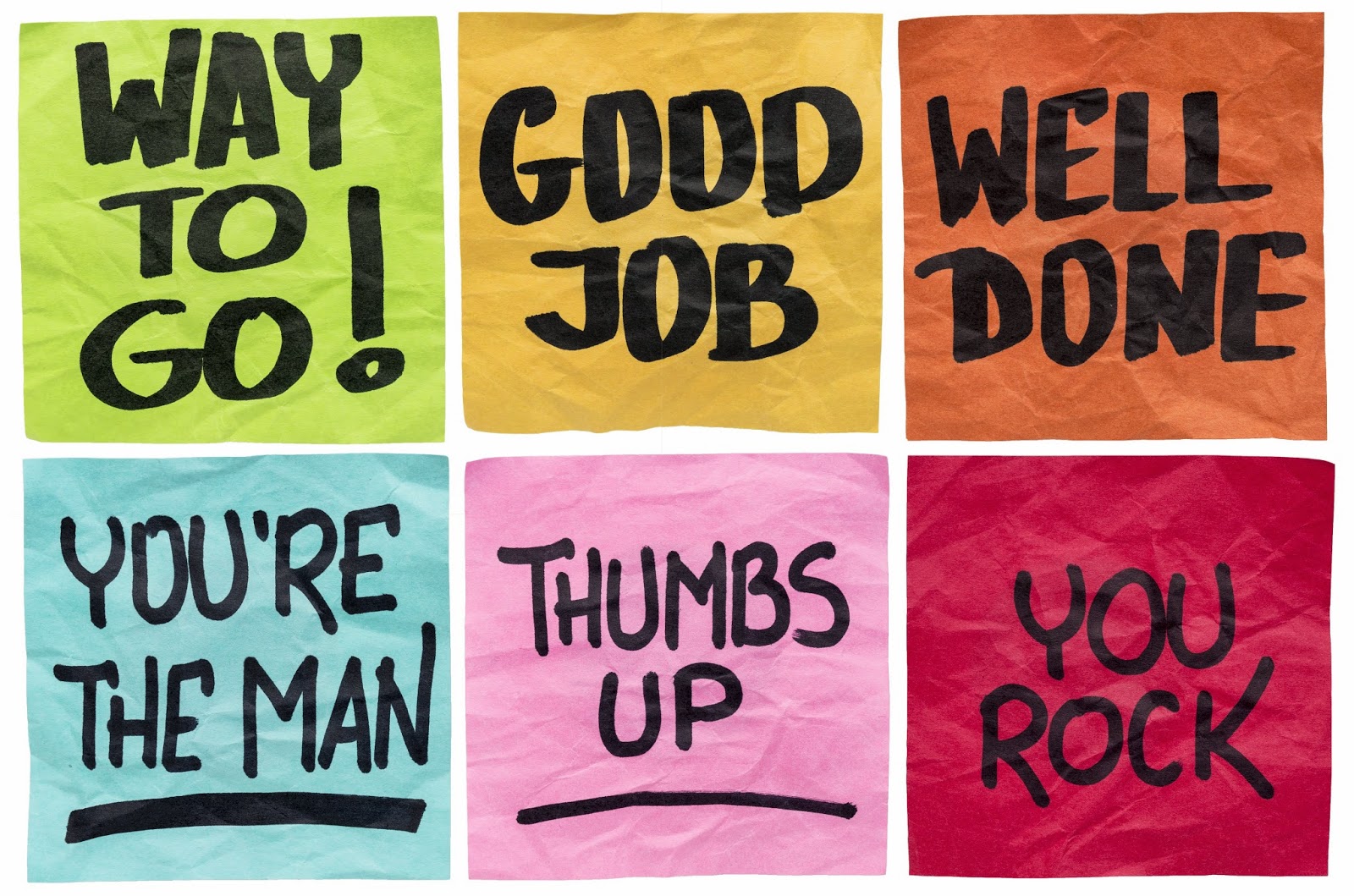 Зображення можуть бути захищені авторським правом.Надіслати відгук
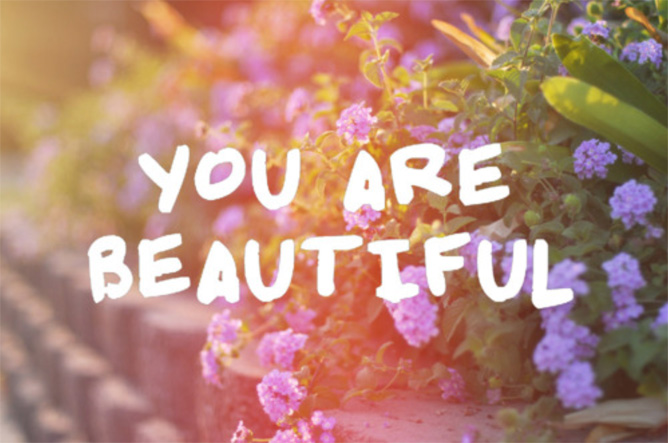 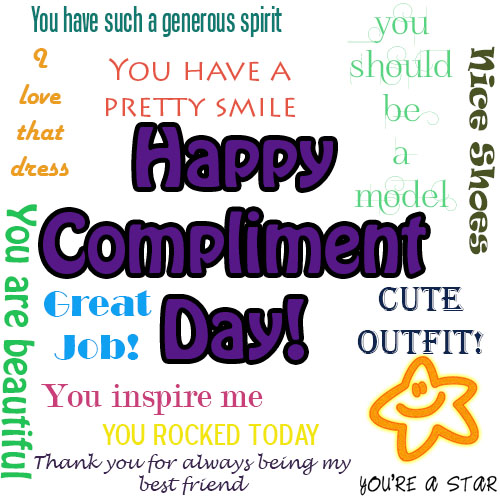 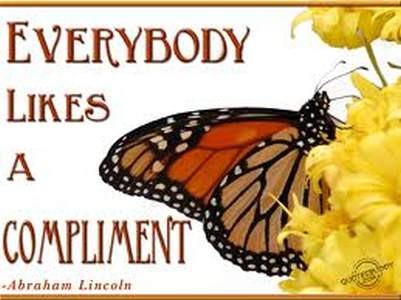 You inspire me.
You are like a big hug.
I like to hear your laugh.
You are treasure.
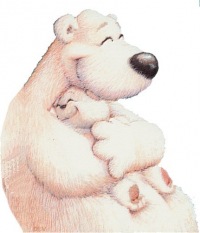 You have a gorgeous smile.
You are beautiful.
You make me crazy.
You light up my life.
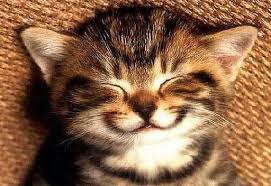 You look really good today.
You are nice.
You are amazing.
You have a beautiful soul.
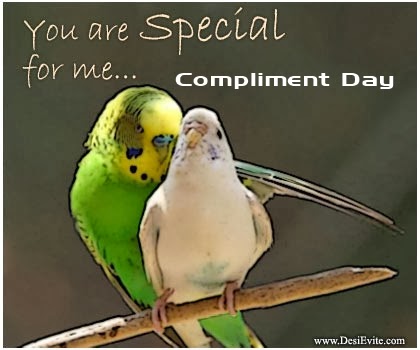 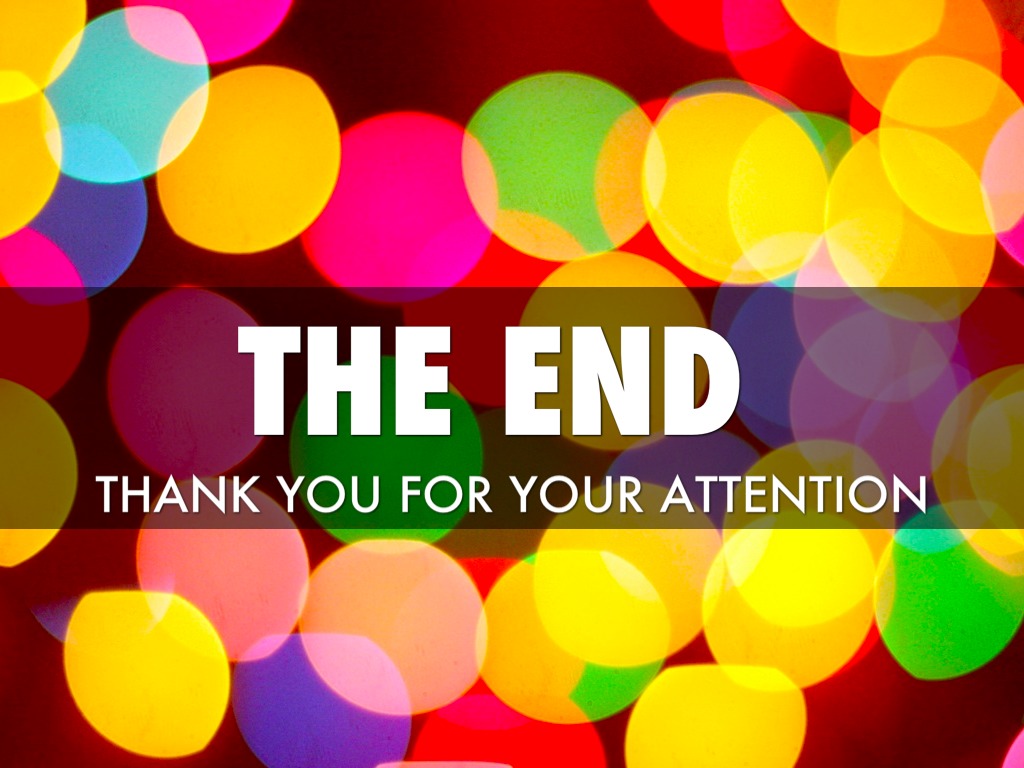